ΑΝΤΙΜΕΤΩΠΙΣΗ ΤΡΑΥΜΑΤΟΣ ΣΤΟ ΝΟΣΟΚΟΜΕΙΟ
ΧΑΤΖΗ ΜΑΡΙΑ 
ΝΟΣΗΛΕΥΤΡΙΑ ΠΕ,MSc,Phd, ΝΕΛ,
Προϊςταμενη ΜΟΝΑΔΑΣ ΛΟΙΜΩΔΩΝ ΠΓΝΛ
Τμήμα Επειγόντων Περιστατικών
Το ΤΕΠ είναι το τμήμα του νοσοκομείου που έχει στόχο «την υποδοχή, αναζωογόνηση, διάγνωση & αντιμετώπιση ασθενών με αδιαφοροποίητα επείγοντα και οξέα προβλήματα, που καλύπτουν το πλήρες φάσμα των νόσων, κακώσεων και διαταραχών της συμπεριφοράς, καθώς και τη διαχείριση τους ως τη στιγμή του εξιτηρίου ή της ανάληψης περαιτέρω φροντίδων από άλλο γιατρό».
Αρχές φροντίδας τραυμάτων
Το 2018, το Αμερικανικό Κολλέγιο Χειρουργών και η Επιτροπή του για το Τραύμα κυκλοφόρησε τη Δέκατη Έκδοση του μαθήματος Advanced Trauma Life Support (ATLS). 
Για τους παρόχους, το ATLS αποτελεί το πλαίσιο που χρησιμοποιείται για την αξιολόγηση και τη θεραπεία ασθενών που υφίστανται τραυματικούς τραυματισμούς. 
Οι οδηγίες του πλαισίου επιτρέπουν σε όλα τα διεπαγγελματικά μέλη της ομάδας να αντιμετωπίζουν τους ασθενείς με μια τυποποιημένη μέθοδο και να επικοινωνούν χρησιμοποιώντας μια κοινή γλώσσα. 
Αυτό εξορθολογίζει την αξιολόγηση και τη θεραπεία κάθε ασθενούς, επιτρέποντάς τους να λαμβάνουν την οριστική φροντίδα πιο γρήγορα και να βελτιώνουν τα αποτελέσματά τους. 
Το πλεονέκτημα του ATLS γίνεται εμφανές σε στιγμές στρες. Λόγω της ευαίσθητης στο χρόνο φύσης αυτών των περιπτώσεων, πρόσθετοι στρεσογόνοι παράγοντες, όπως η περιορισμένη γνώση του παρόχου σχετικά με τον μηχανισμό τραυματισμού ή το ιστορικό του ασθενούς, μπορεί να είναι συντριπτικά. 
Το ATLS λειτουργεί ως εργαλείο για τη γνωστική αποφόρτιση αυτών των περισπασμών και δίνει στον πάροχο περισσότερο χρόνο να αναλύσει τους ασθενείς του και να επικοινωνήσει πιο αποτελεσματικά με την ομάδα του.
Αρχές φροντίδας τραυμάτων
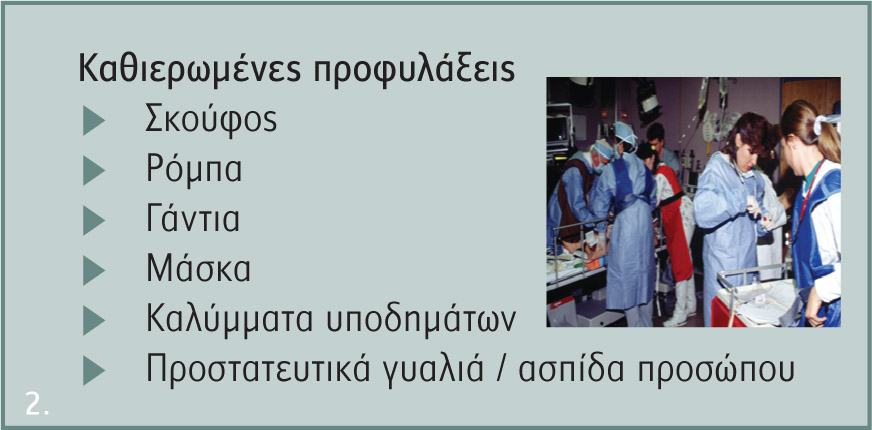 Αρχές φροντίδας τραυμάτων
Καθώς έρχεται μια κλήση από το πεδίο, η ομάδα του νοσοκομείου θα πρέπει να αρχίσει να αξιολογεί τον ασθενή με βάση την ηλικία του, τον μηχανισμό τραυματισμού, την κατάσταση πήξης και άλλους παράγοντες που μπορούν να επηρεάσουν τη διαχείριση της περίπτωσης. 
Η ομάδα θα πρέπει επίσης να προετοιμάσει όλο τον απαραίτητο εξοπλισμό και να φορέσει εξοπλισμό ατομικής προστασίας (ΜΑΠ), όπως ρόμπες, μάσκες, γάντια και μολύβδινα γιλέκα ακτίνων Χ, εάν υπάρχει. 
Ο αρχηγός της ομάδας πρέπει να διεξάγει άμεσο συντονισμό και όλες οι κατάλληλες υπηρεσίες (π.χ. τράπεζα αίματος, εργαστήριο, ακτινογραφία, αναπνευστική θεραπεία) θα πρέπει να λαμβάνουν ειδοποίηση. 
Τέλος, σε όλα τα μέλη της ομάδας φροντίδας θα πρέπει να ανατεθούν συγκεκριμένοι ρόλοι πριν από την άφιξη του ασθενούς. Αυτό επιτρέπει στην ομάδα να επέμβει άμεσα παράλληλα και να αποφύγει τη σύγχυση μόλις ο ασθενής εισέλθει στον κόλπο του τραύματος. Αυτή η προσέγγιση δίνει επίσης σε όλους ένα γενικό μέρος για να τοποθετήσουν τον εαυτό τους και τον εξοπλισμό τους. Υπάρχουν κοινά σημεία που τα μέλη μιας διεπαγγελματικής ομάδας μπορούν να αναλάβουν κατά τη διάρκεια της φροντίδας του τραυματισμένου ασθενούς.
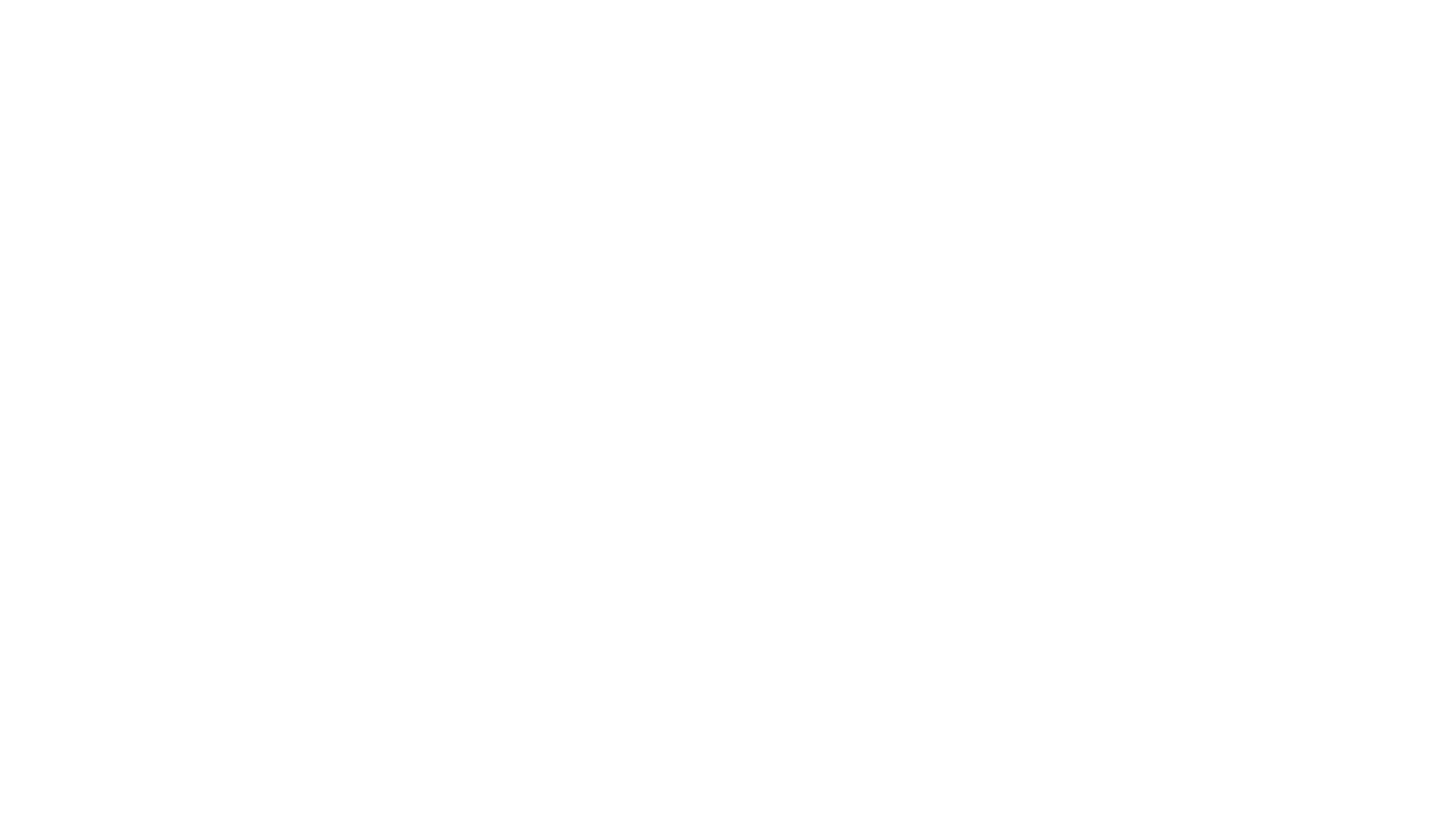 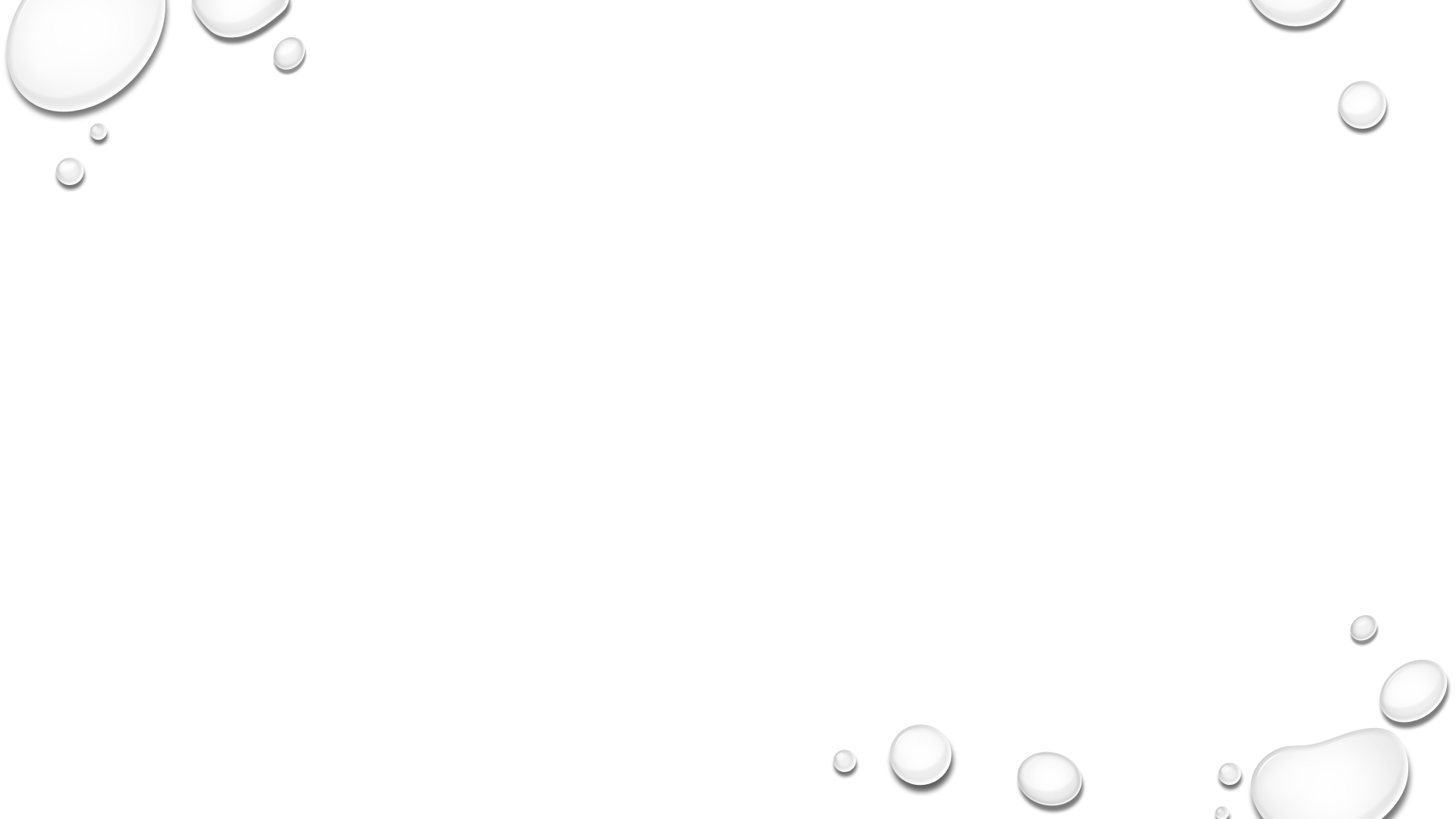 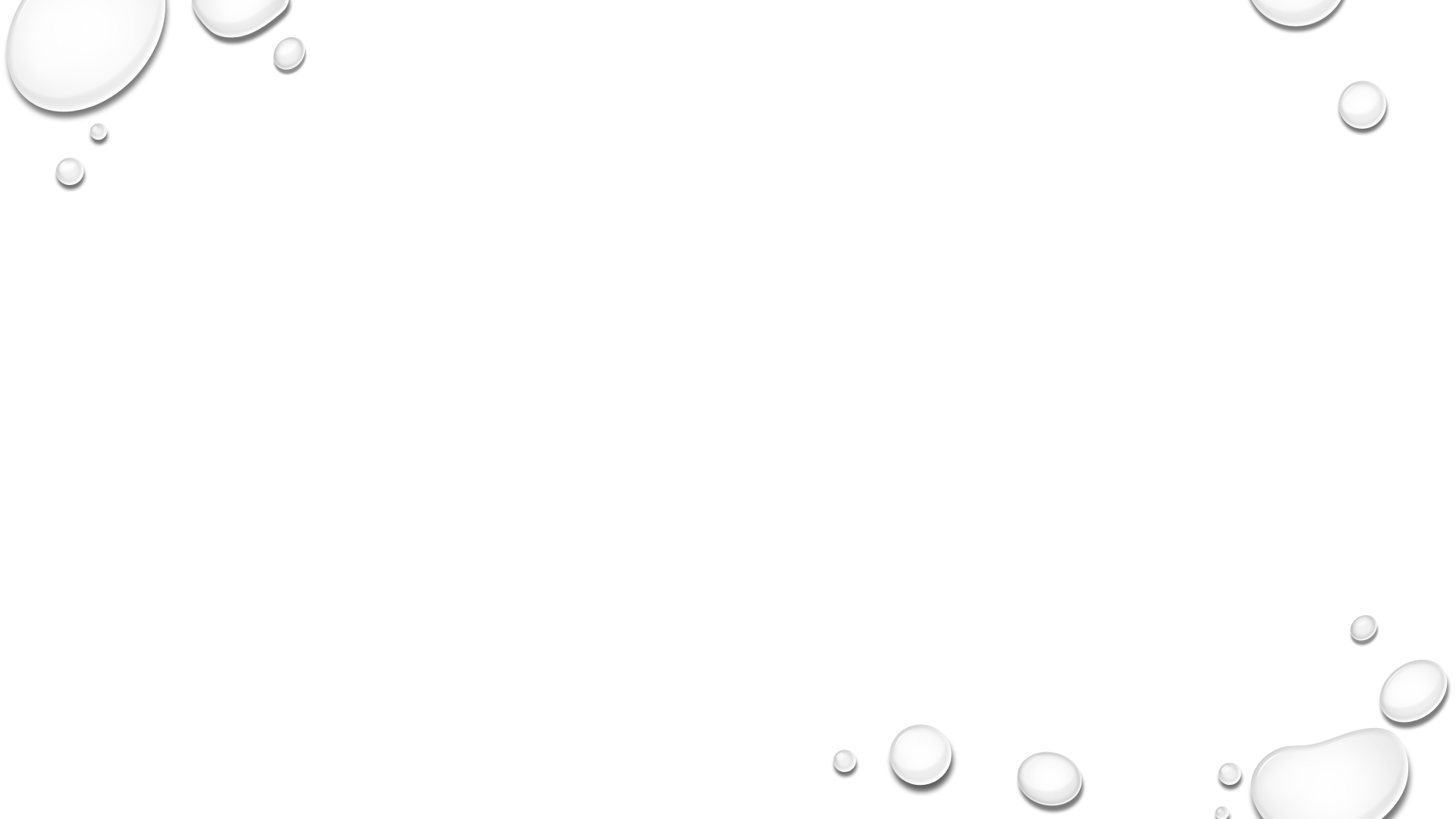 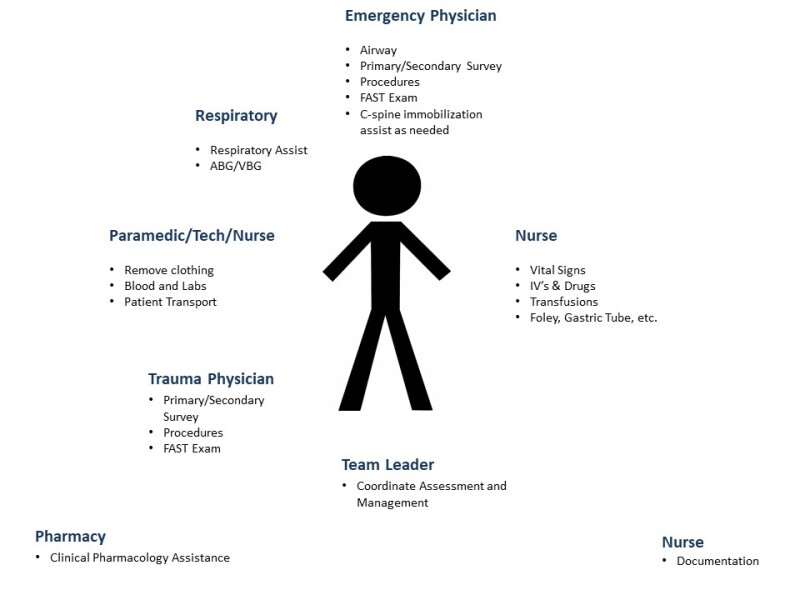 Η πρωτοβάθμια εκτίμηση
Όταν ένας τραυματισμένος ασθενής εμφανίζεται στο τμήμα επειγόντων περιστατικών, πρέπει να γίνει άμεση αξιολόγηση για να προσδιοριστεί η κατάστασή του. 
Σε συνδυασμό με τη λήψη του ιστορικού συμβάντων που παρέχεται από την ομάδα διάσωσης και/ή τους μάρτυρες, 
Οι ασθενείς τοποθετούνται αμέσως σε:
καρδιακό μόνιτορ
παλμικό οξύμετρο 
συσκευή παρακολούθησης αρτηριακής πίεσης, 
πλήρες σύνολο ζωτικών σημείων 
Αυτό το αρχικό ιστορικό και τα βασικά ζωτικά σημεία υπαγορεύουν την προκαταρκτική αντιμετώπιση του ασθενούς.
Η πρωτοβάθμια εκτίμηση
Μόλις συμβεί αυτό, η κύρια έρευνα μπορεί να ξεκινήσει με ένα διαδοχικό σύνολο βημάτων, ABCDE, με προτεραιότητα τις πιο ζωτικές περιοχές:
Α: Airway – Αεραγωγός & αυχενική μοίρα σπονδυλικής στήλης (ΑΜΣΣ) 
Β: Breathing – Αναπνοή (αερισμός & πνεύμονες) 
C: Circulation – Κυκλοφορία και αιμορραγία 
D: Disability – Νευρολογική κατάσταση 
E: Exposure – Αφαίρεση ενδυμάτων & πρόληψη υποθερμίας 
Ένα σημαντικό πράγμα που πρέπει να θυμάστε είναι ότι αυτά τα βήματα μπορούν και πρέπει να επαναλαμβάνονται καθ' όλη τη διάρκεια της φροντίδας του ασθενούς.
ΑΕΡΑΓΩΓΟΣ
Συνήθως, ένας πάροχος στέκεται στην κεφαλή του κρεβατιού και είναι υπεύθυνος για την αξιολόγηση της βατότητας του αεραγωγού του ασθενούς. 
Αυτό περιλαμβάνει έλεγχο για τυχόν ξένα σώματα, οίδημα της γλώσσας, αίμα, εμετό ή σάλιο που αποφράσσει τον στοματοφαρυγγικό χώρο. 
ένας κλασικός τρόπος για να αξιολογήσετε γρήγορα τη βατότητα είναι να ρωτήσετε τον ασθενή το όνομά του. 
Οποιαδήποτε αδυναμία, βραχνάδα, γουργούρισμα ή στριφογυρισμός μπορεί να υποδηλώνει σημαντική βλάβη των αεραγωγών. 
Ο πάροχος θα πρέπει επίσης να αξιολογήσει τυχόν τραυματισμούς ή παραμορφώσεις του αυχένα που μπορεί να αποφράξουν τον αεραγωγό, όπως ένα επεκτεινόμενο αιμάτωμα, ξένα σώματα ενσωματωμένα στον μαλακό ιστό, περιστοματικά και περιρινικά εγκαύματα ή αιθάλη ή οποιαδήποτε άλλη παθολογία που μπορεί να απόφραξη της τραχείας.
 Πρέπει επίσης να αξιολογηθεί το πρόσωπο του ασθενούς για τυχόν σοβαρές ανωμαλίες, όπως κατάγματα της γναθοπροσωπίας, που δημιουργούν δυσκολίες στους αεραγωγούς καθ' όλη τη διάρκεια της θεραπείας.
ΑΕΡΑΓΩΓΟΣ
Εκτός από τη βατότητα των αεραγωγών, ο πάροχος στην κεφαλή του κρεβατιού είναι υπεύθυνος για την αξιολόγηση και τη διατήρηση της μέσης ευθυγράμμισης αυχενικής μοίρας-σπονδυλικής στήλης.
 
Εάν είναι απαραίτητο, μπορεί να τοποθετηθεί ένα αυχενικό κολάρο για να μειωθεί ο κίνδυνος οποιασδήποτε σπονδυλικής αστάθειας που προκαλεί βλάβη στο νωτιαίο μυελό.

Καθ' όλη τη διάρκεια της θεραπείας, αυτός ο πάροχος θα πρέπει να διατηρεί σταθεροποίηση ΑΜΣΣ κατά τις μεταφορές από φορείο σε κρεβάτι και κάθε άλλο ελιγμό που μπορεί να προκαλέσει σπονδυλική κίνηση.
ΑΕΡΑΓΩΓΟΣ
Εάν ο πάροχος κρίνει ότι η αναπνευστική οδός του ασθενούς έχει υποστεί βλάβη, ενδείκνυται η άμεση παρέμβαση. 
Να διενεργήσει έναν απλό ελιγμό όπως ανύψωση γνάθου (chin lift), η έκταση κάτω γνάθου (jaw thrust) για να ευθυγραμμίσει εκ νέου τον αεραγωγό. 
Αναρρόφηση εκκρίσεων
Να  εισάγει έναν τεχνητό αεραγωγό που είναι κατάλληλος για την κατάσταση του ασθενούς όπως:
στοματοφαρυγγικούς αεραγωγούς (OPA)
ρινοφαρυγγικούς αεραγωγούς (NPA), 
υπεργλωττιδικούς αεραγωγούς όπως αεραγωγό λαρυγγικής μάσκας (LMA), διασωλήνωση με ενδοτραχειακό σωλήνα (ETT) 
χειρουργικό αεραγωγό όπως μια κρικοθυρεοειδοτομή με βελόνα ή μια χειρουργική κρικοθυρεοειδοτομή επείγουσα τραχειοστομία
ΑΕΡΑΓΩΓΟΣ
Σε περίπτωση που διαπιστωθεί μειωμένος αερισμός, ιδιαίτερα σε τραυματίες με κρανιοεγκεφαλική κάκωση (ΚΕΚ), λήψη ναρκωτικών και απόπνοια αλκοόλ, επιβάλλεται η εξασφάλιση του αεραγωγού με ενδοτραχειακή διασωλήνωση.
Αναπνοή
Μόλις γίνει διαχείριση του αεραγωγού, ο πάροχος μπορεί να προχωρήσει στο επόμενο μέρος της κύριας έρευνας (ABCDE). αναπνοή. 
Το Airway ασχολείται με τη διατήρηση μιας οδού για την είσοδο οξυγόνου και την έξοδο του διοξειδίου του άνθρακα από τους πνεύμονες. 
Η αναπνοή, από την άλλη πλευρά, ασχολείται με τη μηχανική του αερισμού. 
Αν και μπορεί να είναι προφανές ότι αυτό περιλαμβάνει αξιολόγηση και θεραπεία τραυματισμών στους πνεύμονες, ένας πάροχος πρέπει επίσης να αξιολογήσει το διάφραγμα και το θωρακικό τοίχωμα του ασθενούς, συμπεριλαμβανομένων των πλευρών, των μεσοπλεύριων μυών και του μεσοπλεύριου νευροαγγειακού συστήματος. 
Μηχανικά, αυτά τα εξαρτήματα δημιουργούν τις κατάλληλες πιέσεις που απαιτούνται για την κίνηση του αέρα. Επομένως, η βλάβη σε οποιοδήποτε από αυτά μπορεί να επηρεάσει την ικανότητα αερισμού του ασθενούς.
Αναπνοή
Το τραύμα μπορεί να οδηγήσει σε κατάγματα των πλευρών και στο στήθος, πνευμοθώρακα τάσης, ρήξη διαφράγματος, βρογχική ρήξη και κατεστραμμένο πνευμονικό παρέγχυμα που μπορεί να οδηγήσει σε πνευμονική θλάση ή αιμοθώρακα. 
Αν και η παθολογία που αναφέρεται παραπάνω μπορεί να προκαλέσει μηχανικά και φυσιολογικά εμπόδια στην οξυγόνωση, ο πόνος που βιώνουν οι ασθενείς μπορεί επίσης να τους εμποδίσει να πάρουν πλήρεις αναπνοές. 
Ο πόνος μπορεί να είναι τόσο έντονος που η ατελεκτασία μπορεί να εμφανιστεί απλώς από την έλλειψη σωστής αναπνοής.
Αναπνοή
Θα πρέπει άμεσα να αποκαλυφθούν και να θεραπευτούν απειλητικές για τη ζωή βλάβες, όπως ο υπό τάση πνευμοθώρακας. 
Η διάγνωση του υπό τάση πνευμοθώρακα είναι κλινική με τα ακόλουθα τρία σημεία: 
α) δύσπνοια, β) υπόταση και γ) σύστοιχη μείωση αναπνευστικού ψιθυρίσματος, και πρέπει να αντιμετωπιστεί άμεσα με τη μετατροπή του σε ανοιχτό πνευμοθώρακα με τη βοήθεια φλεβοκαθετήρων 14 G (gauge), τους οποίους τοποθετούμε στο 2ο μεσοπλεύριο διάστημα στη μέση κλει-δική γραμμή, μέχρι την πλήρη θεραπεία του πνευμοθώρακα με τη θωρακοστομία και την τοποθέτηση ενδοθωρακικού σωλήνα παροχέτευσης 32 F στο 5ο μεσοπλεύριο διάστημα στη μέση μασχαλιαία γραμμή. 
Προσοχή! Ο υπό τάση πνευμοθώρακας είναι άμεσα απειλητικός για τη ζωή του τραυματία και πρέπει να διαγιγνώσκεται και να θεραπεύεται αμέσως, χωρίς καθυστερήσεις για παρακλινικό έλεγχο, όπως ακτινογρα-φίες κ.λπ.
Αναπνοή
Έλεγχος  του πόνου μόνο για τραυματισμούς του θωρακικού τοιχώματος
Χορήγηση οξυγόνου μέσω ρινικής κάνουλας ή μάσκας προσώπου ventouri μη επανεισπνοής
Υποστήριξη θετικής πίεσης αεραγωγών, όπως BiPAP 
Μηχανικός αερισμός  μετά τη διασωλήνωση
Μπορεί να απαιτείται αποσυμπίεση βελόνας ή τοποθέτηση θωρακικού σωλήνα για σε πνευμοθώρακα αιμοθώρακα 

Ο ρόλος του αρχηγού της ομάδας είναι πάντα να προσπαθεί να προβλέψει τι μπορεί να χρειαστεί ένας ασθενής, όσο το δυνατόν νωρίτερα, για να επιταχύνει την πορεία του ασθενούς προς την οριστική φροντίδα..
Κυκλοφορία
Μετά την αντιμετώπιση του αεραγωγού και της αναπνοής του ασθενούς, η καρδιαγγειακή κατάσταση του ασθενούς θα πρέπει να είναι η επόμενη προτεραιότητα του παρόχου. 
Τα βασικά συστατικά του κυκλοφορικού συστήματος είναι η καρδιά, τα αγγεία και το αίμα. 
Τομείς ανησυχίας που αξίζει να ληφθούν υπόψη κατά τη διάρκεια τραυμάτων περιλαμβάνουν μηχανικούς, ηλεκτρικούς τραυματισμούς και τραυματισμούς που σχετίζονται με την πίεση.
Κυκλοφορία
Οτιδήποτε μειώνει τη ροή του αίματος μπορεί να είναι επιζήμιο για όλα τα συστήματα οργάνων. 
Μέτρηση ζωτικών σημείων, για να αξιολογήσει την κυκλοφορία, 
 Αξιολόγηση της παρουσίας και την ισχύος των κεντρικών έναντι των περιφερειακών σφλυξεων και πώς συγκρίνονται αμφίπλευρα.
Εκτίμηση  του δέρματος του ασθενούς για χρώμα, θερμοκρασία και τυχόν εμφανείς παραμορφώσεις 
Ο πάροχος θα πρέπει επίσης να χρησιμοποιεί σειριακές μετρήσεις ζωτικών σημείων για να προσδιορίσει την κυκλοφορίας του ασθενούς καθ' όλη τη διάρκεια της θεραπείας.
Κυκλοφορία
Σε ασθενείς με τραύμα, οι συνήθεις τραυματισμοί που πρέπει να ληφθούν υπόψη είναι διαταραχές αγγείων που δημιουργούν αιμορραγία, θραύση του μυοκαρδίου που μπορεί να οδηγήσει σε κακή συσταλτικότητα και παροχή, και τραυματισμοί τύπου πίεσης όπως καρδιακός επιπωματισμός, σύνδρομο διαμερίσματος και πνευμοθώρακας τάσης που μειώνουν τη φλεβική επιστροφή στην καρδιά και έτσι μειώνει επίσης την καρδιακή παροχή. 
Η αντιμετώπιση αυτών των καταστάσεων περιλαμβάνει την αντιμετώπιση του υποκείμενου ζητήματος. 
Οι ασθενείς μπορεί να χρειάζονται προηγμένη καρδιακή υποστήριξη της ζωής (ACLS) για αρρυθμίες που προκαλούνται από καρδιακές θλάσεις ή ηλεκτροπληξία, ενώ άλλοι μπορεί να χρειαστούν αποσυμπίεση με βελόνα ή περικαρδιοπαρακέντηση για να επιτραπεί στην καρδιά να γεμίσει και να συσπαστεί κατάλληλα. 
Ωστόσο, η πιο συχνή ανησυχία σε περιπτώσεις τραυματισμού είναι η αιμορραγία.
Κυκλοφορία
Η θεραπεία της αιμορραγίας εξαρτάται από την πηγή και τη σοβαρότητα της αιμορραγίας. 
Για παράδειγμα, μια επιφανειακή αιμορραγία μπορεί να απαιτεί μόνο γάζα ενώ άλλες μπορεί να χρειάζονται παρατεταμένη άμεση πίεση.
Ένα ανοιχτό κάταγμα του μηριαίου οστού με αγγειακή διαταραχή μπορεί να απαιτήσει ίσχαιμη περίδεση τουρνικέ και άμεση χειρουργική επέμβαση. 
Οι ασθενείς μπορεί επίσης να χρειαστούν εξωτερικές συσκευές συμπίεσης, όπως πυελικό συνδετικό, για την ταμπονάρισμα των εσωτερικών αιμορραγιών. 
Συχνά, οι ασθενείς χρειάζονται αντικατάσταση υγρού για να διατηρηθούν οι κατάλληλες πιέσεις αιμάτωσης.
Κυκλοφορία
Η θεραπεία της αιμορραγίας εξαρτάται από την πηγή και τη σοβαρότητα της αιμορραγίας. 
Τοποθέτηση 2 φλεβοκαθετήρων 16 G  ή Κεντρικής φλεβικής γραμμής
Τοποθέτηση Folley
Η ποσότητα της απώλειας αίματος καθορίζει το επίπεδο αναπλήρωσης υγρών και τη χρήση προϊόντων αίματος (ερυθρά αιμοσφαίρια, αιμοπετάλια και φρέσκο ​​κατεψυγμένο πλάσμα). 
Αν είναι η πιο σοβαρή και να απαιτεί την πιο επιθετική θεραπεία. αυτό μπορεί να περιλαμβάνει αγγειοσυσπαστικά και μαζικά πρωτόκολλα μετάγγισης 
Οι παράγοντες που καθορίζουν την κατάσταση του ασθενούς περιλαμβάνουν αλλαγές στον καρδιακό ρυθμό, την αρτηριακή πίεση, την παραγωγή ούρων και το GCS. 
Σε συνδυασμό με τις μεθόδους θεραπείας που αναφέρθηκαν προηγουμένως, είναι σημαντικό να γνωρίζουμε τα επίπεδα αιμοσφαιρίνης, αιματοκρίτη και INR/PTT ενός ασθενούς, μαζί με την αντιπηκτική κατάσταση, τον τύπο αίματος και την κατάσταση του παράγοντα Rh.
Οι κατηγορίες αιμορραγικού σοκ ATLS
Κατηγορία Ι: λιγότερο από 15% απώλεια αίματος με φυσιολογικά ζωτικά σημεία, παραγωγή ούρων και βαθμολογία Κλίμακα Κώματος της Γλασκώβης (GCS) 
Κατηγορία II: Απώλεια αίματος 15 έως 30% με ταχυκαρδία και υπόταση
Κατηγορία ΙΙΙ: Απώλεια αίματος 31 έως 40% με ταχύπνοια, μειωμένη παραγωγή ούρων και μειωμένη νοημοσύνη
Κατηγορία IV: απώλεια αίματος πάνω από 41% με σοβαρή επιδείνωση ζωτικών σημείων και αμελητέα παραγωγή ούρων
Έλεγχος νευρολογικής κατάστασης
Για τον έλεγχο της νευρολογικής κατάστασης, βαθμολογείται
 το επίπεδο συνείδησης του τραυματία σύμφωνα με την κλίμακα GCS
το μέγεθος και η αντίδραση των κορών σε φωτεινά ερεθίσματα. 
όταν υπάρχει πιθανότητα τραυματισμού της σπονδυλικής στήλης και του νωτιαίου μυελού, πρέπει να ελέγχεται η κινητικότητα και η αισθητικότητα του τραυματία. 
τον έλεγχο για τα επίπεδα γλυκόζης στο αίμα και τον έλεγχο των επιπέδων φαρμάκων και αλκοόλ. 
Ένας ασθενής με μειωμένο επίπεδο συνείδησης και/ή νευρολογικά ελλείμματα θα χρειαστεί αξονική τομογραφία του εγκεφάλου καθώς και αξονική τομογραφία της αυχενικής μοίρας της σπονδυλικής στήλης για να αξιολογηθεί για τραυματισμό στον αυχένα.
Έλεγχος νευρολογικής κατάστασης – Νευρογενές σοκ
Αν και οι νευρολογικοί τραυματισμοί συνδέονται συνήθως με κινητικά ελλείμματα, κακή αίσθηση, απώλεια συνείδησης, αφασία, αγνωσία ή απλώς ζάλη και πονοκέφαλο, μπορούν επίσης να επηρεάσουν ζωτικά σημεία. Ένα παράδειγμα της σχέσης μεταξύ νευρολογικής βλάβης και αιμοδυναμικής κατάστασης ενός ασθενούς εμφανίζεται όταν ένας ασθενής παρουσιάζει υπόταση και ανησυχία για τραυματισμό του νωτιαίου μυελού. Ωστόσο, εάν η υπόταση ενός ασθενούς είναι ανθεκτική στην αναζωογόνηση υγρών και παρατηρηθεί βραδυκαρδία, ο ασθενής μπορεί να υποφέρει από νευρογενές σοκ. Αυτή η κατάσταση εμφανίζεται με μια προσβολή κοντά στην άνω θωρακική και αυχενική περιοχή του νωτιαίου μυελού, η οποία διαταράσσει τις συμπαθητικές ίνες που είναι υπεύθυνες για την καρδιαγγειακή ρύθμιση - το αποτέλεσμα οδηγεί σε υπόταση και βραδυκαρδία που μπορεί να είναι ανθεκτική στα υγρά. Η θεραπεία τυπικά απαιτεί αγγειοσυσπαστικά για την αντιστάθμιση της απώλειας του συμπαθητικού τόνου και της αγγειοδιαστολής που εμφανίζεται.
Έκθεση τραυματία και έλεγχος περιβάλλοντος
απομακρύνονται όλα τα ρούχα του τραυματία
ελέγχεται ολόκληρο το σώμα του για βλάβες/τραύματα (δεν ξεχνάμε τις οπίσθιες περιοχές του σώματος) Αυτό απαιτείται επειδή ο πάροχος πρέπει να επιθεωρήσει για τυχόν παραμορφώσεις, ρωγμές, εκδορές, μώλωπες ή ξένα αντικείμενα που μπορεί να έχουν κρυφτεί από τα ρούχα ή τις κουβέρτες του ασθενούς που δόθηκαν από τη διάσωση. Ένα άλλο σημαντικό βήμα είναι η καταγραφή του ασθενούς για επιθεώρηση εκ των υστέρων. Οι κρυφοί τραυματισμοί εντοπίζονται συνήθως όταν ο ασθενής εκτεθεί σωστά
όσο το δυνατόν ταχύτερα, σκεπάζεται με καλύμματα, ώστε να αποφευχθεί η υποθερμία. τα ζεστά υγρά και οι κουβέρτες μπορούν να μετριάσουν την απώλεια θερμοκρασίας. Η υποθερμία είναι γνωστό ότι επιδεινώνει την υποπηκτική κατάσταση του ασθενούς, συμβάλλει σε οποιαδήποτε προϋπάρχουσα οξέωση και αυξάνει τη θνησιμότητα.
Επιτρεπόμενες παρακλινικές εξετάσεις κατά την πρωτοβάθμια εκτίμηση
Το ηλεκτροκαρδιογράφημα πρέπει να γίνεται σε όλους τους τραυματίες με πιθανότητα κάκωσης του μυοκαρδίου. 
Ακολουθεί ο εργαστηριακός έλεγχος με αιματολογικές και βιοχημικές εξετάσεις, πηκτικό έλεγχο, εξετάσεις διασταύρωσης ομάδας αίματος και τεστ κύησης για τις γυναίκες αναπαραγωγικής ηλικίας (hCG ούρων). 
Οι ακτινογραφίες πρέπει να γίνονται με τη σκέψη ότι ο χρόνος είναι πολύτιμος και ότι η καθυστέρηση για ενδελεχή ακτινολογικό έλεγχο μπορεί να αποβεί μοιραία για τη ζωή του. Ο απαραίτητος ακτινολογικός έλεγχος [προσθιοπίσθια (ΠΟ) θώρακα και λεκάνης] πρέπει να γίνεται στον χώρο υποδοχής του τραυματία, ΤΕΠ/ΜΕΘ, ή στο χειρουργείο, εάν ο τραυματίας φέρει βαριές χειρουργικές βλάβες και πρέπει να οδηγηθεί στο χειρουργείο.
Επιτρεπόμενες παρακλινικές εξετάσεις κατά την πρωτοβάθμια εκτίμηση
Σε αιμοδυναμικά ασταθείς τραυματίες σημαντική είναι η εστιασμένη υπερηχογραφική μελέτη της κοιλίας (Focused Abdominal Sonography for Trauma, FAST), διότι μπορεί να αναδείξει ύπαρξη αίματος στο περικάρδιο ή στην κοιλιακή χώρα . 
Η διαγνωστική περιτοναϊκή πλύση είναι εφάμιλλη της FAST εξέτασης και πρέπει να γίνεται σε αιμοδυναμικά ασταθείς ασθενείς, όταν η εστία της αιμορραγίας τους δεν έχει αποκαλυφθεί και δεν υπάρχει δυνατότητα εκτέλεσης υπερηχογραφικής FAST.
Δευτεροβάθμια διερεύνηση και αντιμετώπιση
Η δευτεροβάθμια διερεύνηση είναι η λεπτομερής εξέταση του τραυματία, η οποία αρχίζει από το κεφάλι και καταλήγει στα δάκτυλα των κάτω άκρων. Για να αρχίσει η δευτεροβάθμια διερεύνηση, θα πρέπει να έχει ολοκληρωθεί πλήρως η πρωτοβάθμια και να έχει αναζωογονηθεί/σταθεροποιηθεί ο τραυματίας. 
Στη δευτεροβάθμια εκτίμηση λαμβάνεται όσο το δυνατόν πληρέστερο ιστορικό και γίνεται εξέταση όλων των συστημάτων, ώστε να μην διαφύγουν την προσοχή τυχόν βλάβες. 
Ένας πολύ καλός μνημονικός κανόνας για τη λήψη ιστορικού είναι τα αρχικά ΠΑΦΑΓ  
Π: Περιβάλλον και συνθήκες που σχετίζονται με τον τραυματισμό. 
Α: Αλλεργίες. 
Φ: Φάρμακα που λάμβανε ο τραυματίας. 
Α: Ασθένειες που συνυπάρχουν και πιθανή εγκυμοσύνη. 
Γ: Πότε είχε λάβει το τελευταίο γεύμα.
Δευτεροβάθμια διερεύνηση και αντιμετώπιση
Η φυσική εξέταση ξεκινά από την κεφαλή και συνεχίζει στο πρόσωπο, την τραχηλική χώρα – αυχένα, τον θώρακα, την κοιλία, τα γεννητικά όργανα, τον πρωκτό, τα άκρα, το μυοσκελετικό και το δέρμα. 
Δεν θα πρέπει να ξεχαστεί η οπίσθια επιφάνεια του σώματος του τραυματία. 
Στην δευτεροβάθμια εκτίμηση, μετά τη σταθεροποίηση, μπορούμε να κάνουμε όλον τον επιπλέον παρακλινικό / απεικονιστικό έλεγχο που χρειάζεται για την αποκάλυψη πιθανών βλαβών
Οριστική φροντίδα
Μόλις ένας ασθενής αξιολογηθεί και ανανεωθεί επαρκώς, ο αρχηγός της ομάδας μπορεί να αρχίσει να αναπτύσσει ένα σχέδιο σχετικά με τη μελλοντική φροντίδα του ασθενούς. Αυτό περιλαμβάνει την κατάλληλη διαβούλευση και τον προσδιορισμό της διάθεσης του ασθενούς. 
Η διεπαγγελματική ομάδα συχνά αποφασίζει την απόλυτη διάθεση του ασθενούς. 
Ανάλογα με τις δυνατότητες της εγκατάστασης του παρόχου, ο ασθενής μπορεί να χρειαστεί μεταφορά για οριστική φροντίδα.
Διακομιδή
Σε κάθε περίπτωση κατά την οποία το κέντρο που παρέλαβε τον τραυματία αδυνατεί να τον υποστηρίξει λόγω έλλειψης ειδικών γιατρών ή εργαστηρίων, θα πρέπει χωρίς καθυστέρηση να διακομίσει τον τραυματία στο πλησιέστερο νοσοκομείο που περιλαμβάνει στη δομή του τις ειδικότητες που χρειάζεται ο τραυματίας. Για παράδειγμα, δεν έχει νόημα να διακομιστεί μια βαριά ΚΕΚ που χρήζει άμεσης επέμβασης σε ένα κοντινό, μεγαλύτερο μεν, νοσοκομείο το οποίο όμως δεν έχει νευροχειρουργό.
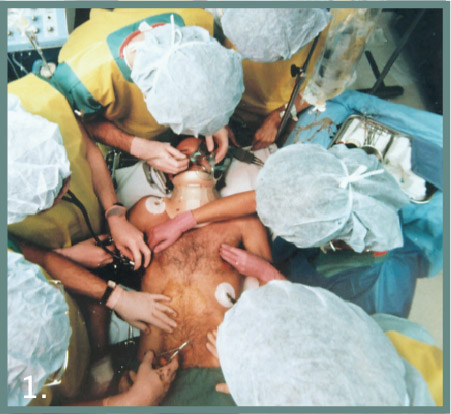